5. Ven, Oh Todopoderoso
1. 	Ven, oh Todopoderoso, 
	Adorable Creador,
	Padre santo, cariñoso, 
	Manifiesta tu amor;
	A tu trono de clemencia 
	Levantamos nuestra voz,
	Tu presencia Te pedimos, 
	Nuestro Padre, nuestro Dios.
2. 	Ven, oh Salvador Divino, 
	Dios de nuestra salvación;
	En nosotros haz morada, 
	Vive en nuestro corazón.
	Eres Tú, Jesús, benigno, 
	Eres infinito amor,
	Óyenos, Te suplicamos, 
	Ven, bendícenos, Señor.
3. 	Ven, Espíritu Divino,
	Danos tu precioso don;
	Dios Consolador inspira
	Paz en nuestro corazón.
	La herencia de los santos
	Déjanos hallar en Ti,
	Y la vida de los cielos
	Gozaremos ya aquí.
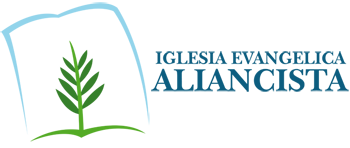